Name:___________________
Name:___________________
Number of:
Number of:
Paper Clips
Inches
Paper Clips
Inches
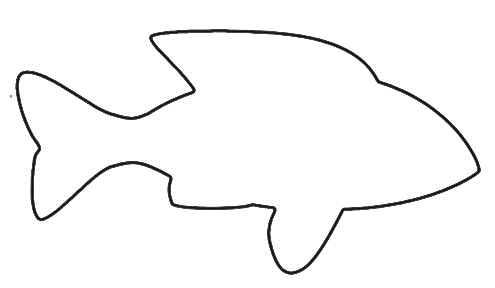 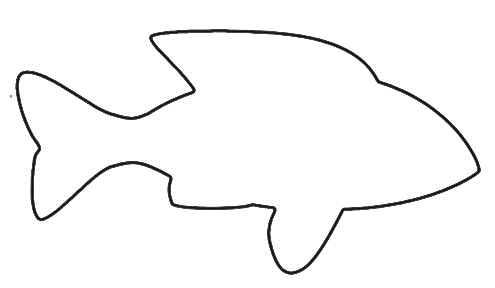 Orange
Orange
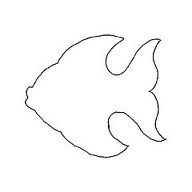 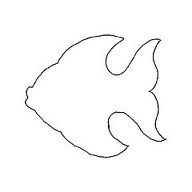 Pink
Pink
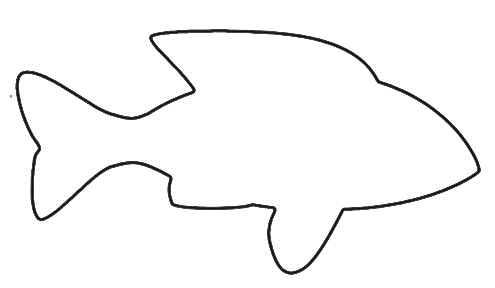 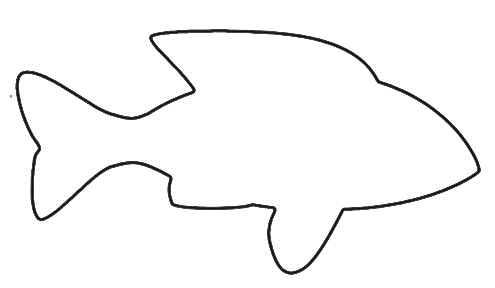 Yellow
Yellow
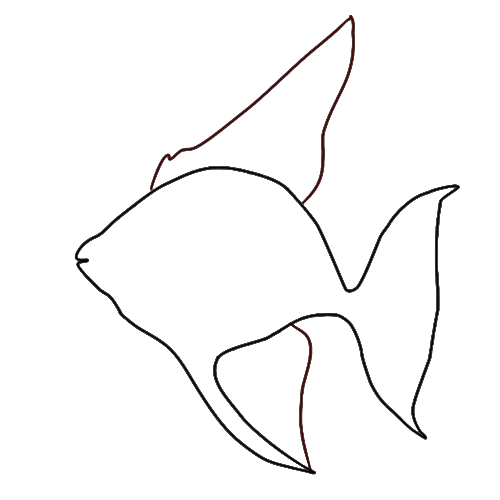 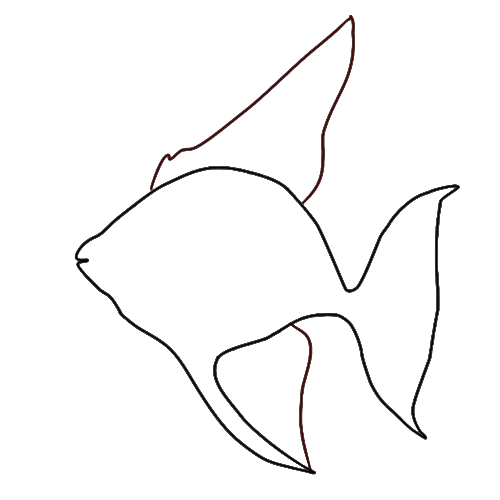 Green
Green
Name:___________________
Name:___________________
Number of:
Number of:
Paper Clips
Inches
Paper Clips
Inches
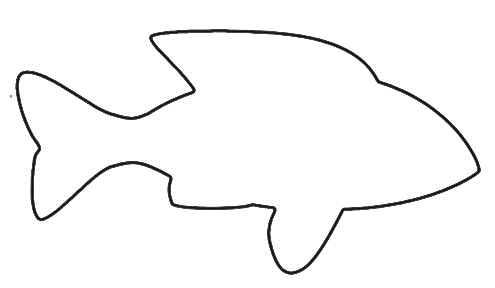 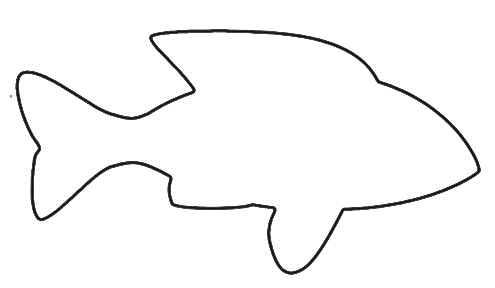 Orange
Orange
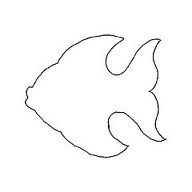 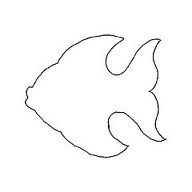 Pink
Pink
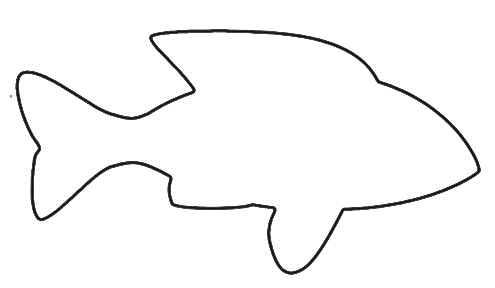 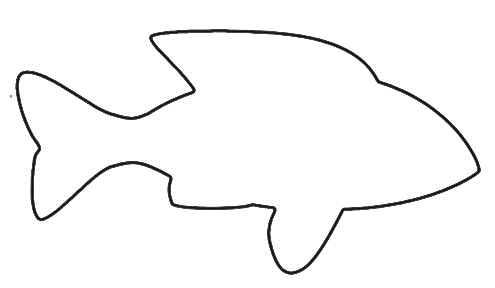 Yellow
Yellow
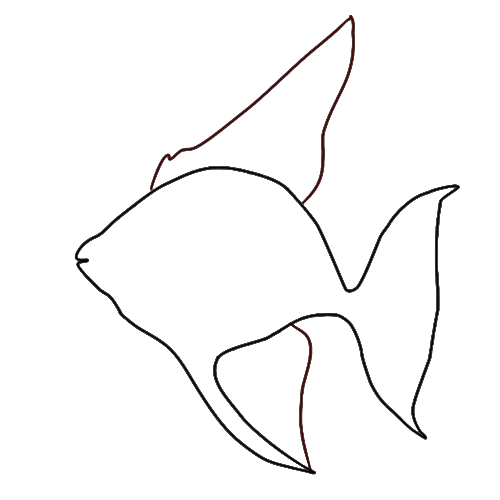 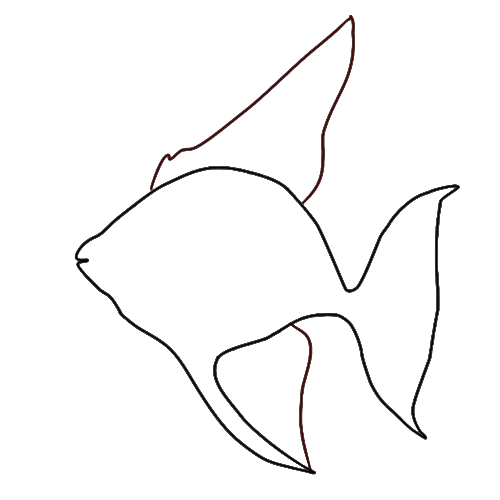 Green
Green
Name:___________________
Instructions
Number of:
Paper Clips
Inches
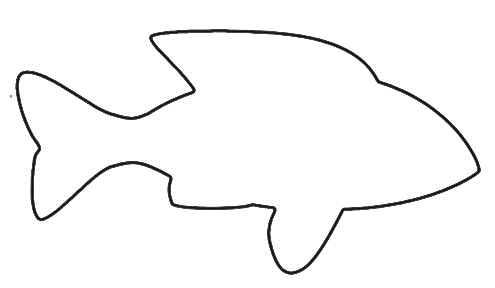 Orange
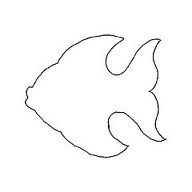 Pink
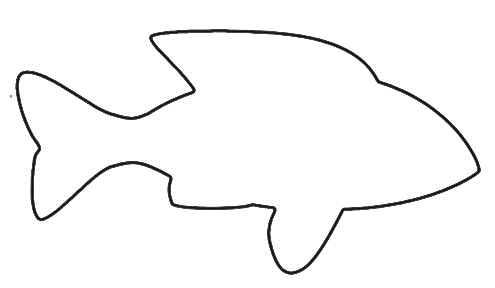 Yellow
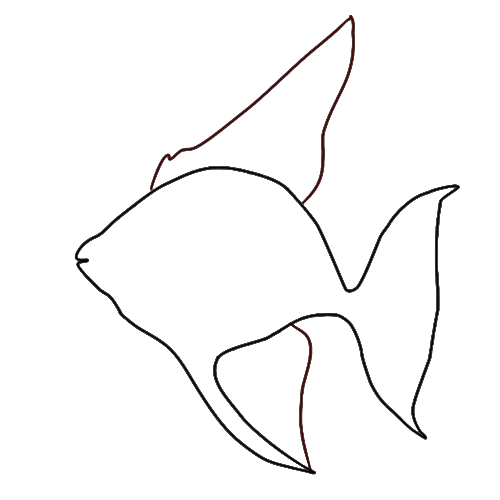 Green
Instructions
Name:___________________
Number of:
Paper Clips
Inches
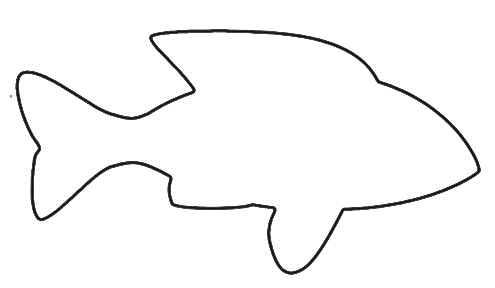 Orange
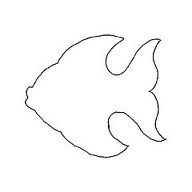 Pink
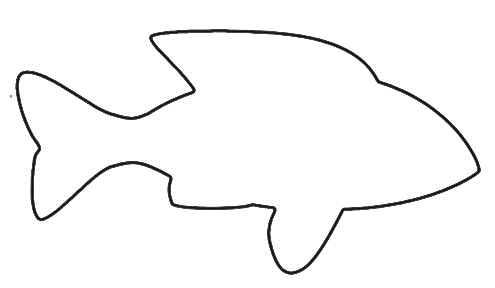 Yellow
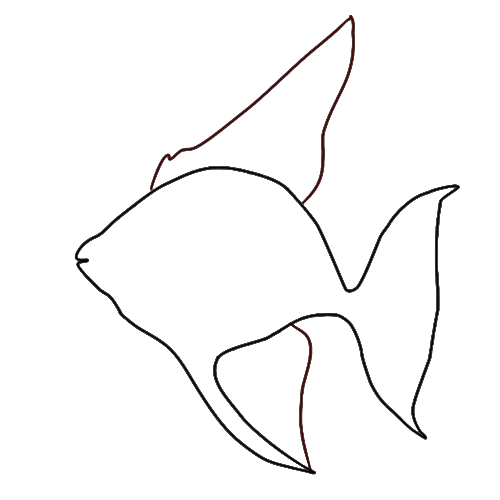 Green
Name:___________________
Name:___________________
Number of
Number of
Paper Clips
Paper Clips
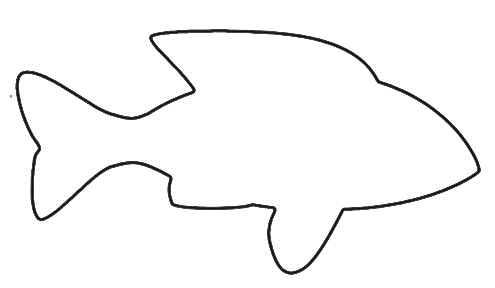 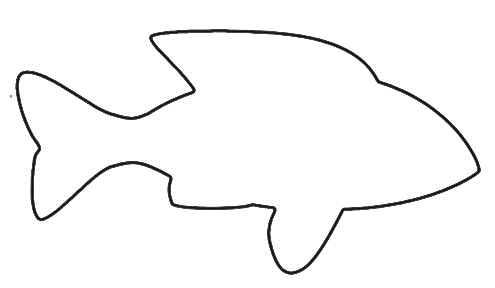 Orange
Orange
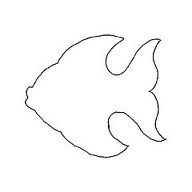 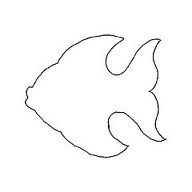 Pink
Pink
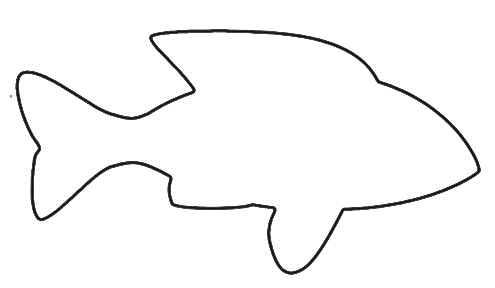 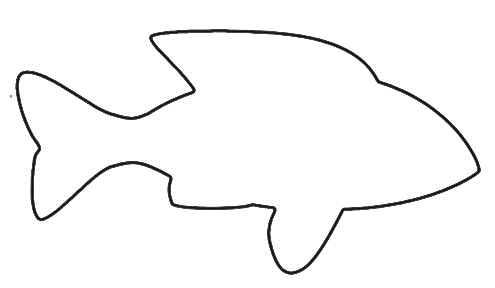 Yellow
Yellow
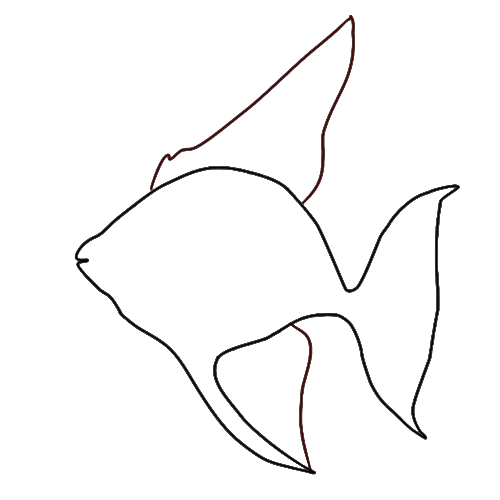 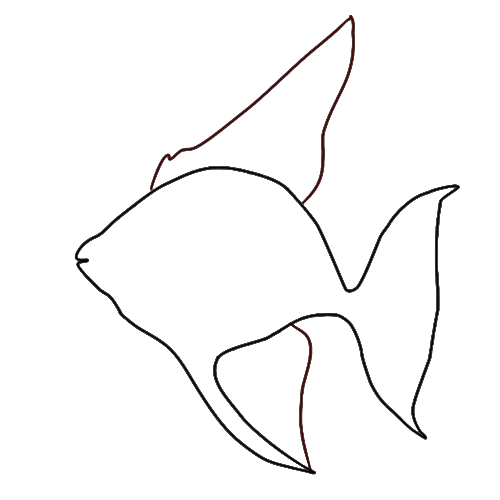 Green
Green
Name:___________________
Name:___________________
Number of
Number of
Paper Clips
Paper Clips
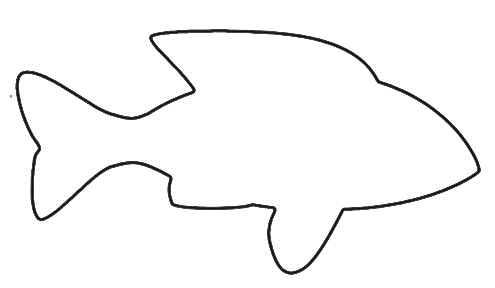 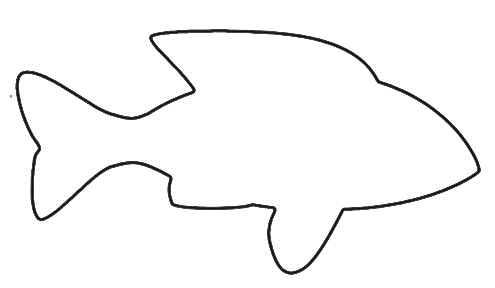 Orange
Orange
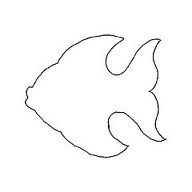 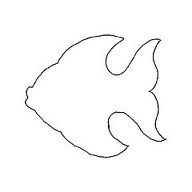 Pink
Pink
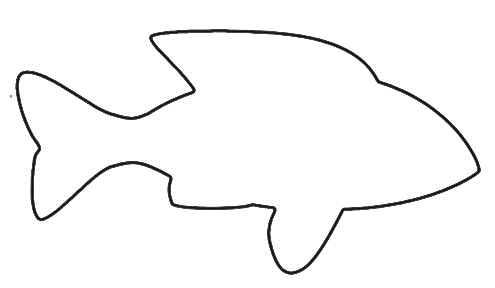 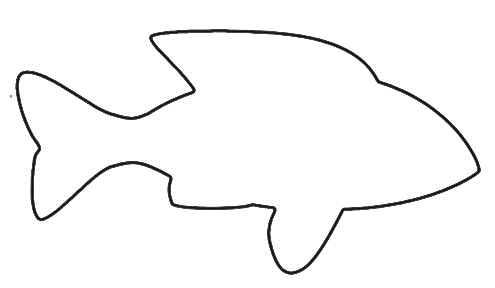 Yellow
Yellow
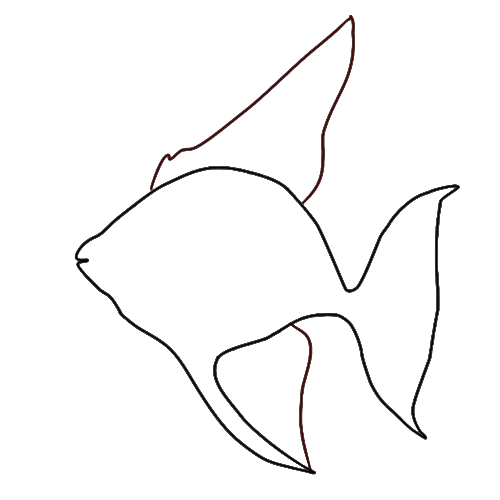 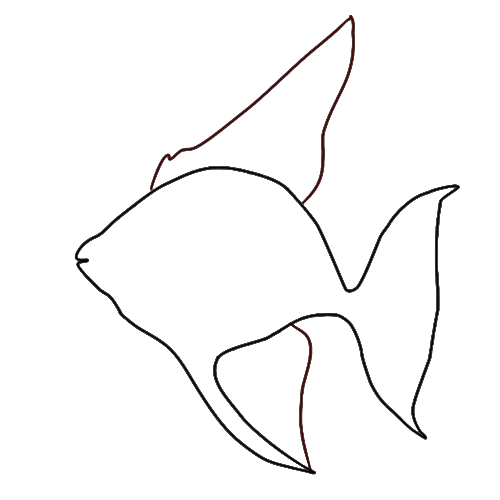 Green
Green
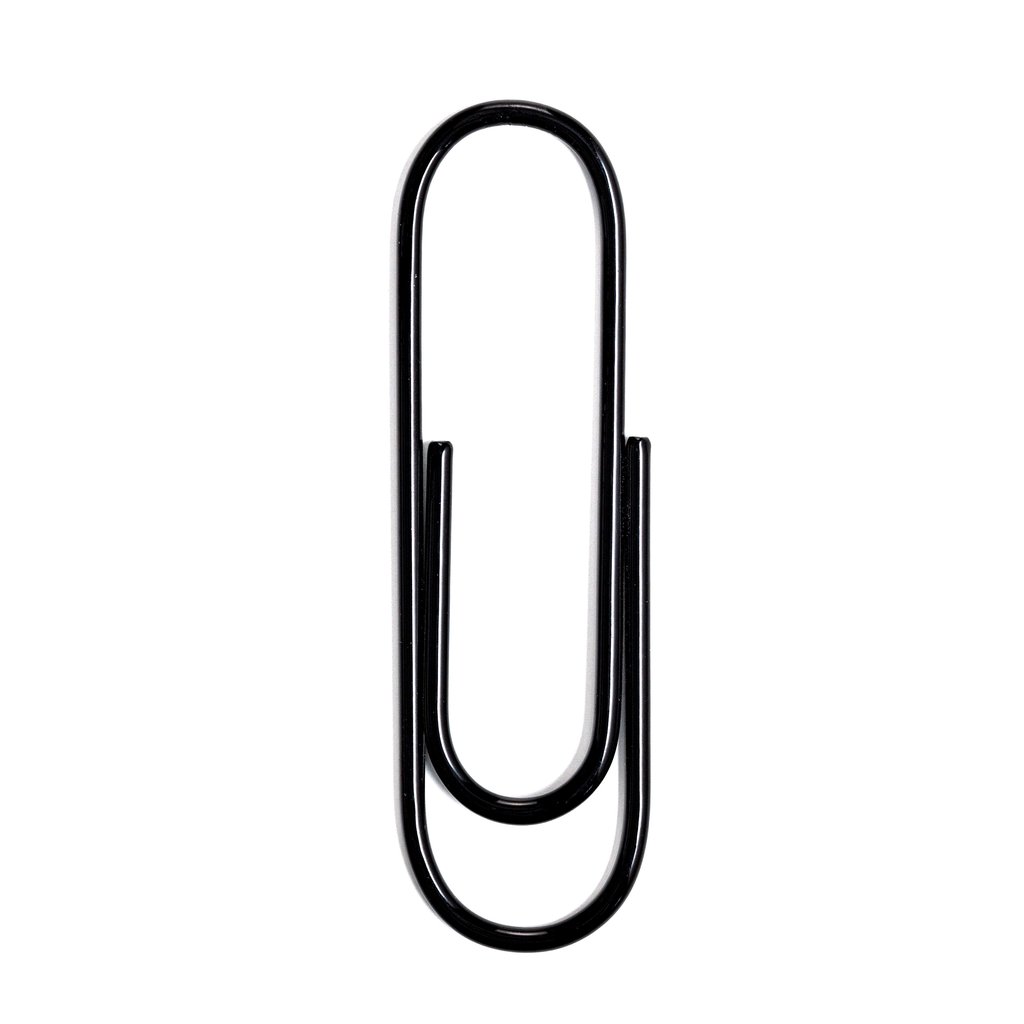 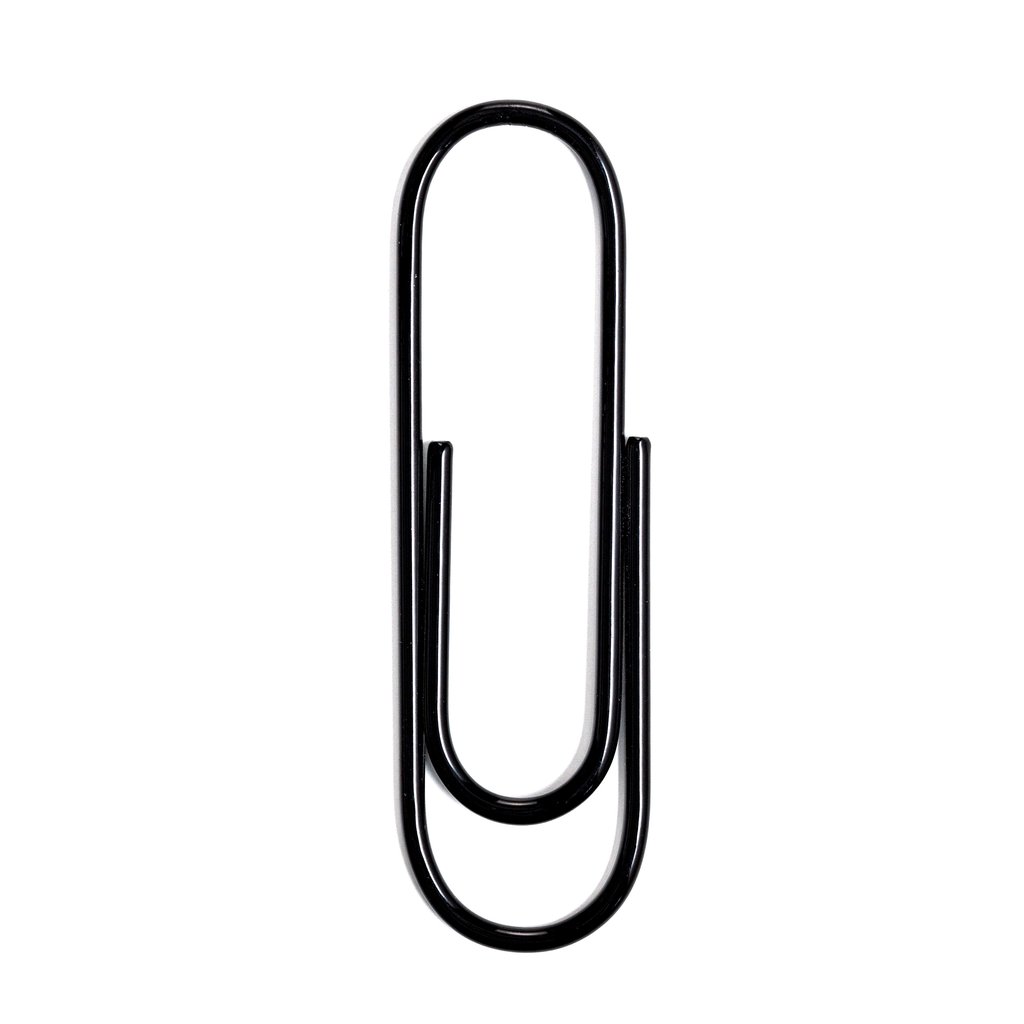 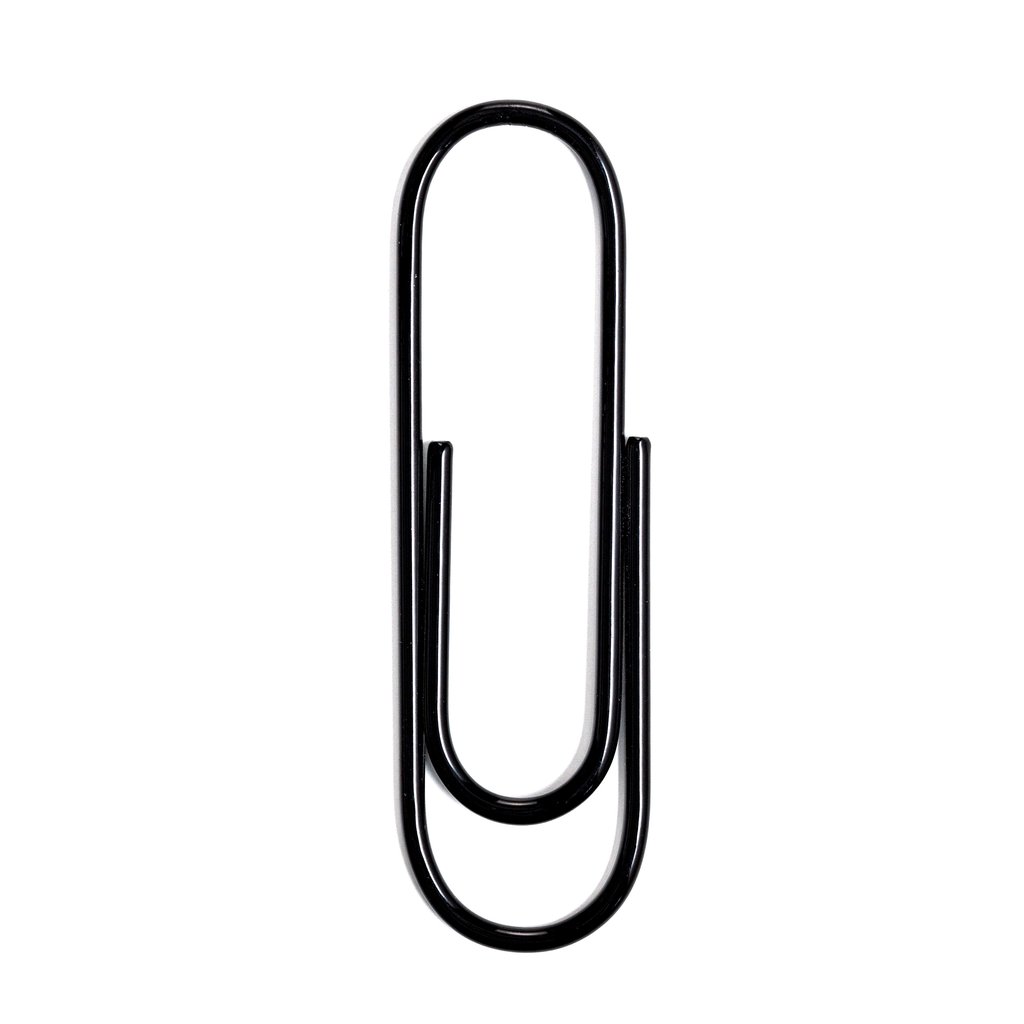 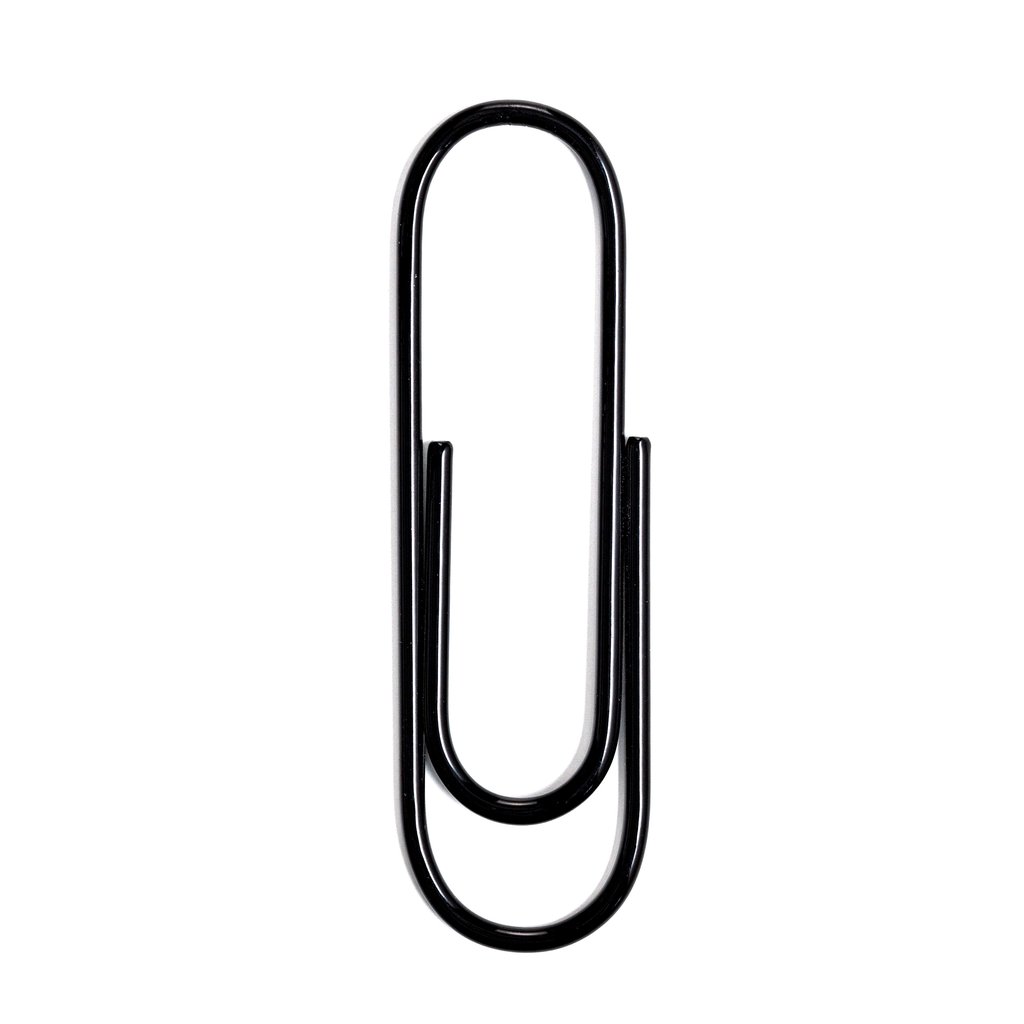 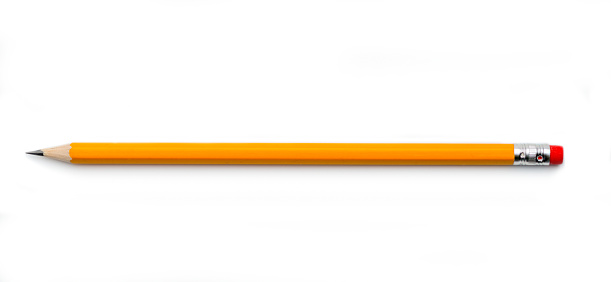 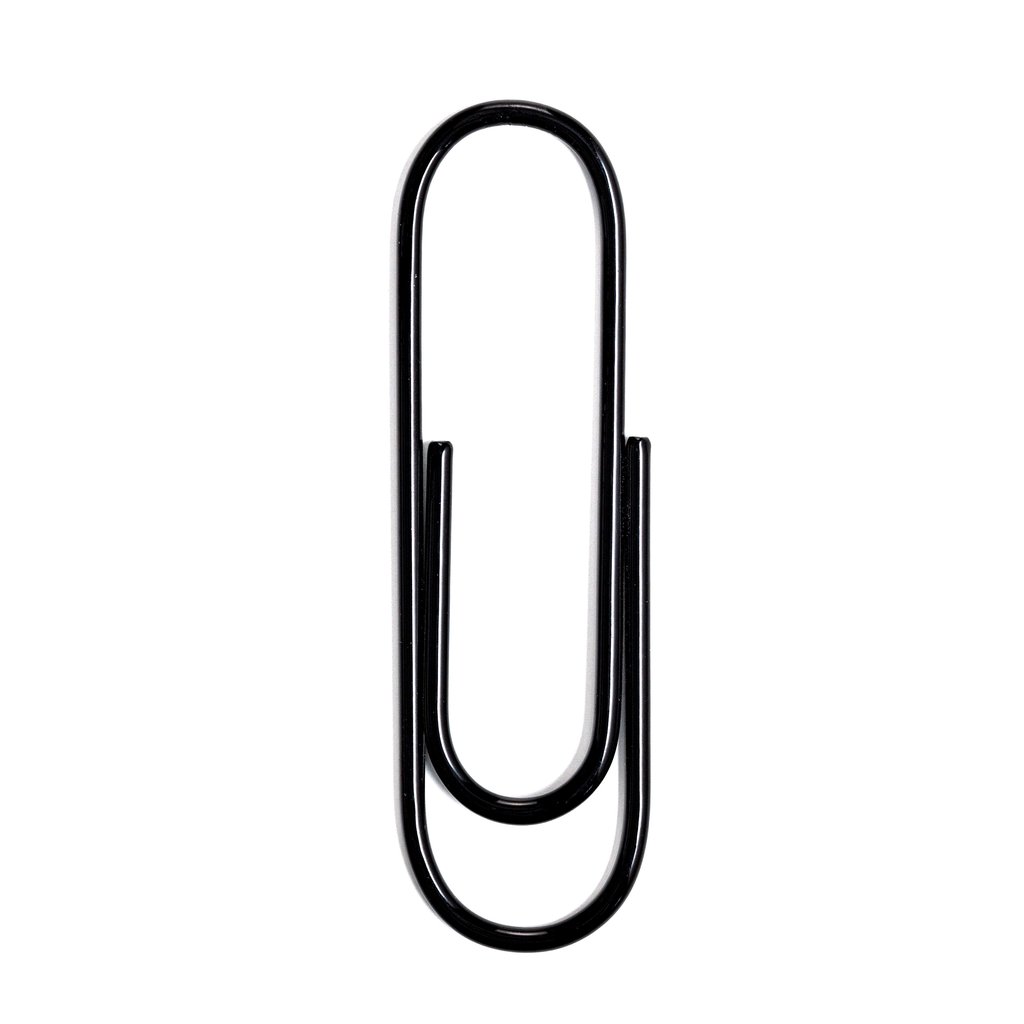 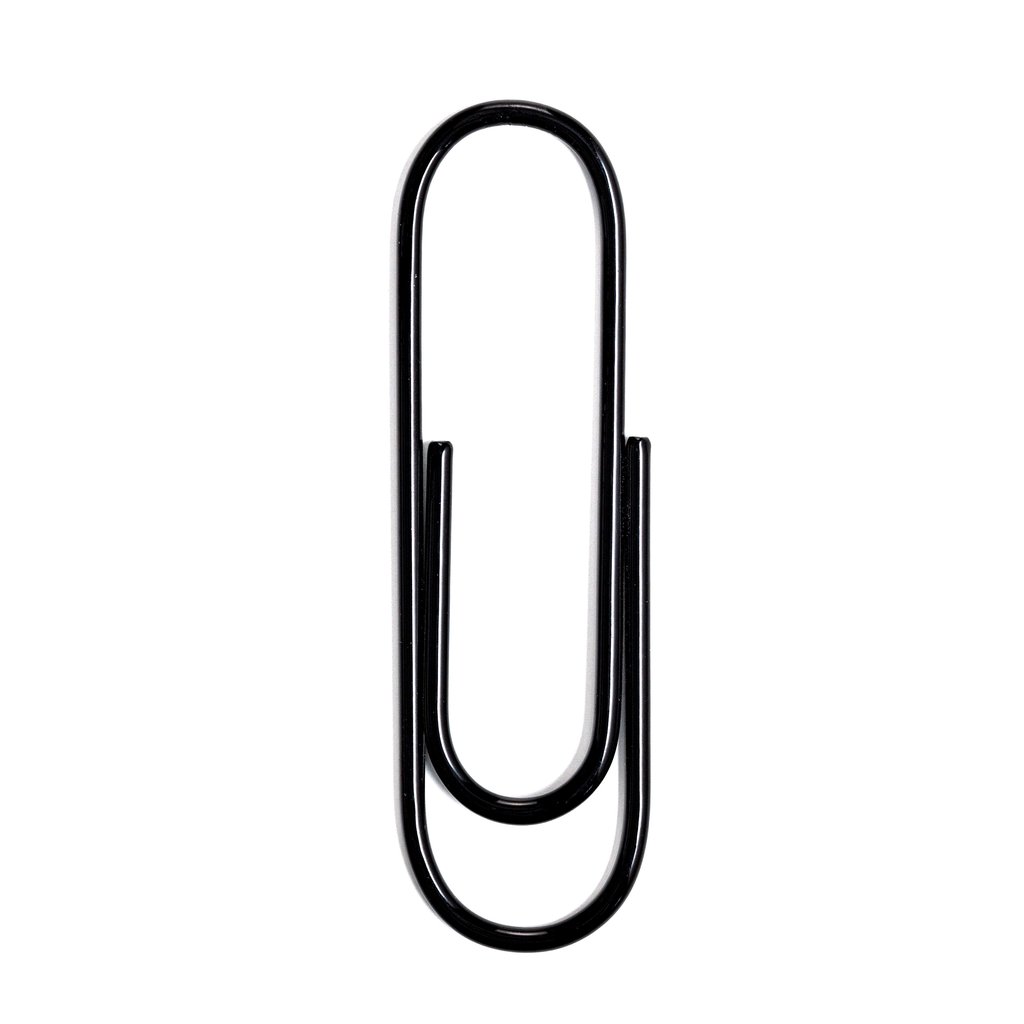 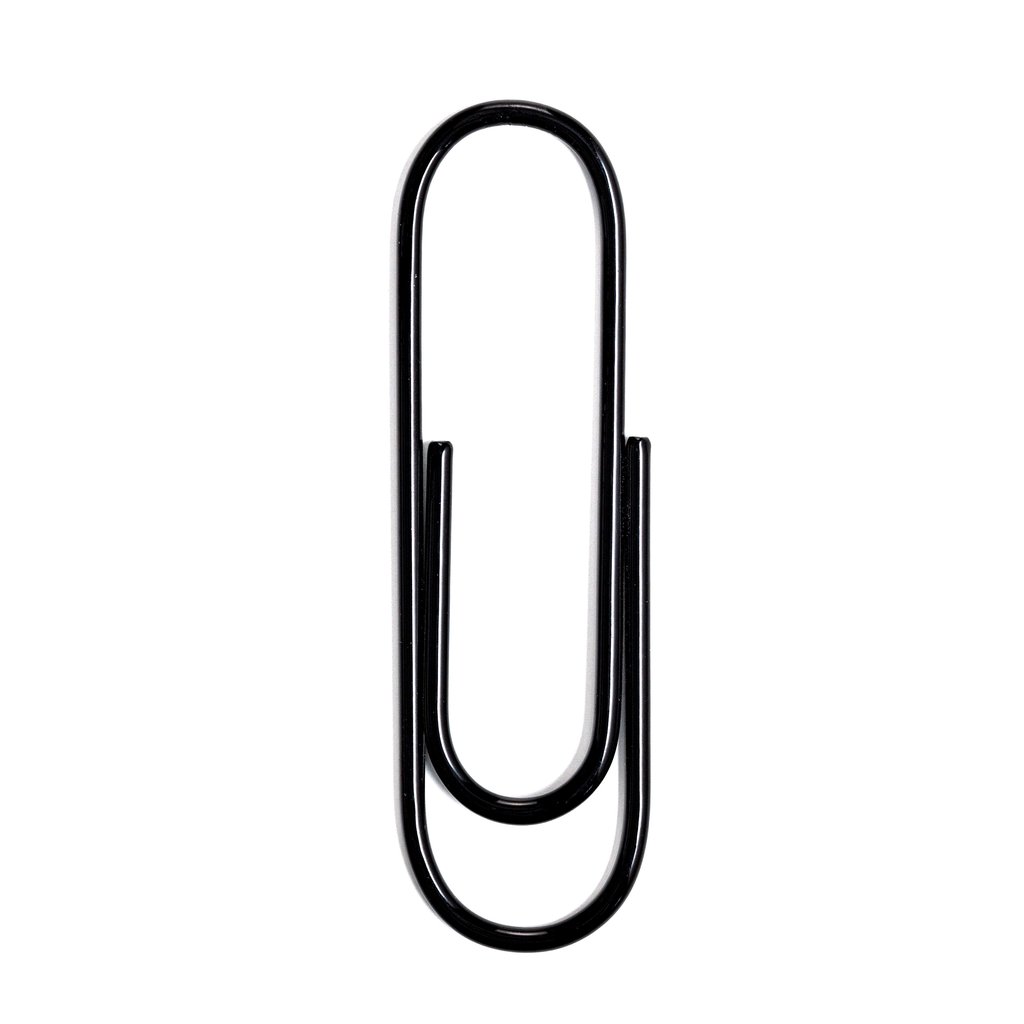 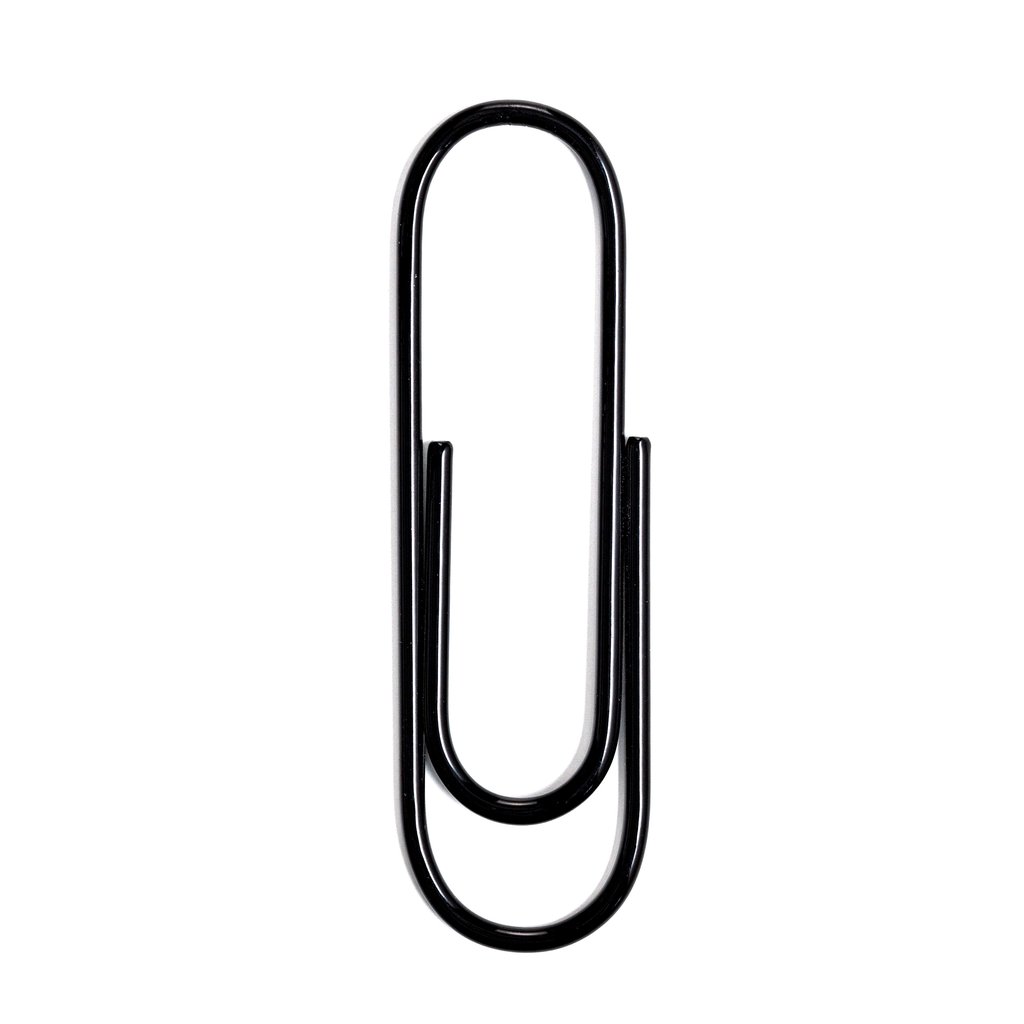 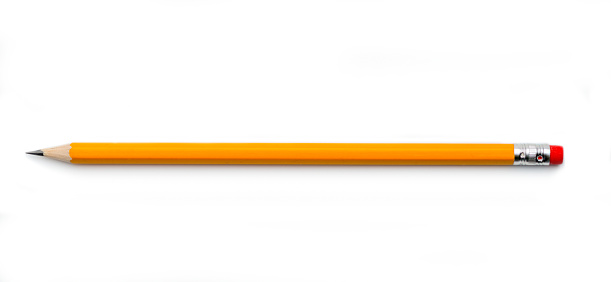 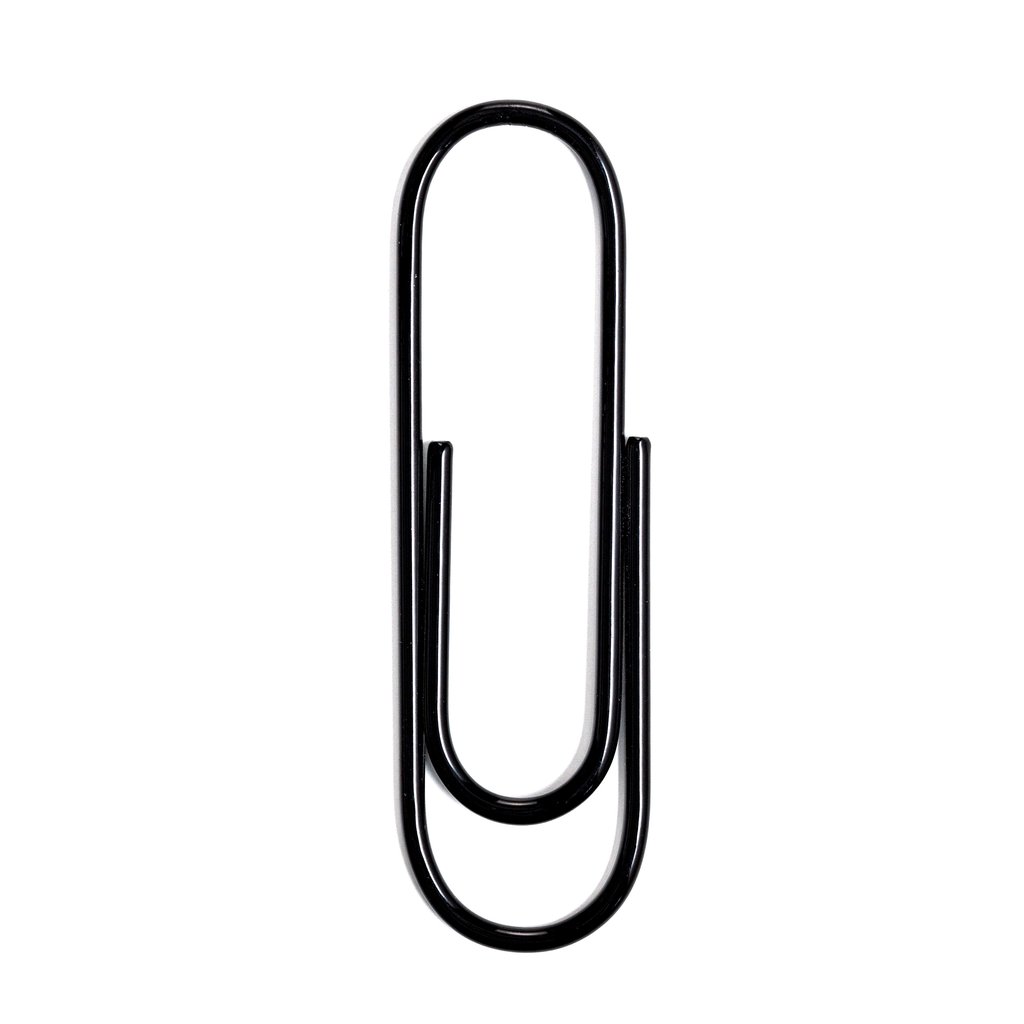 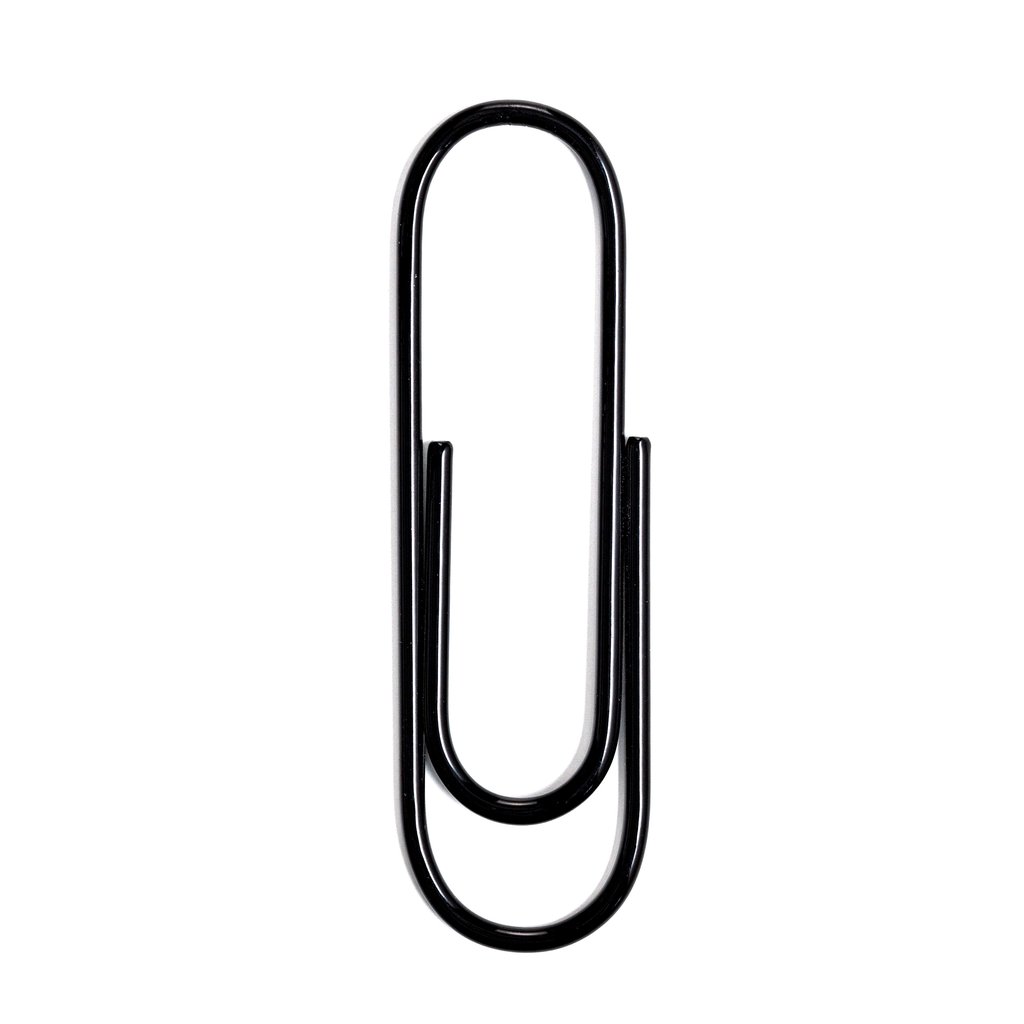 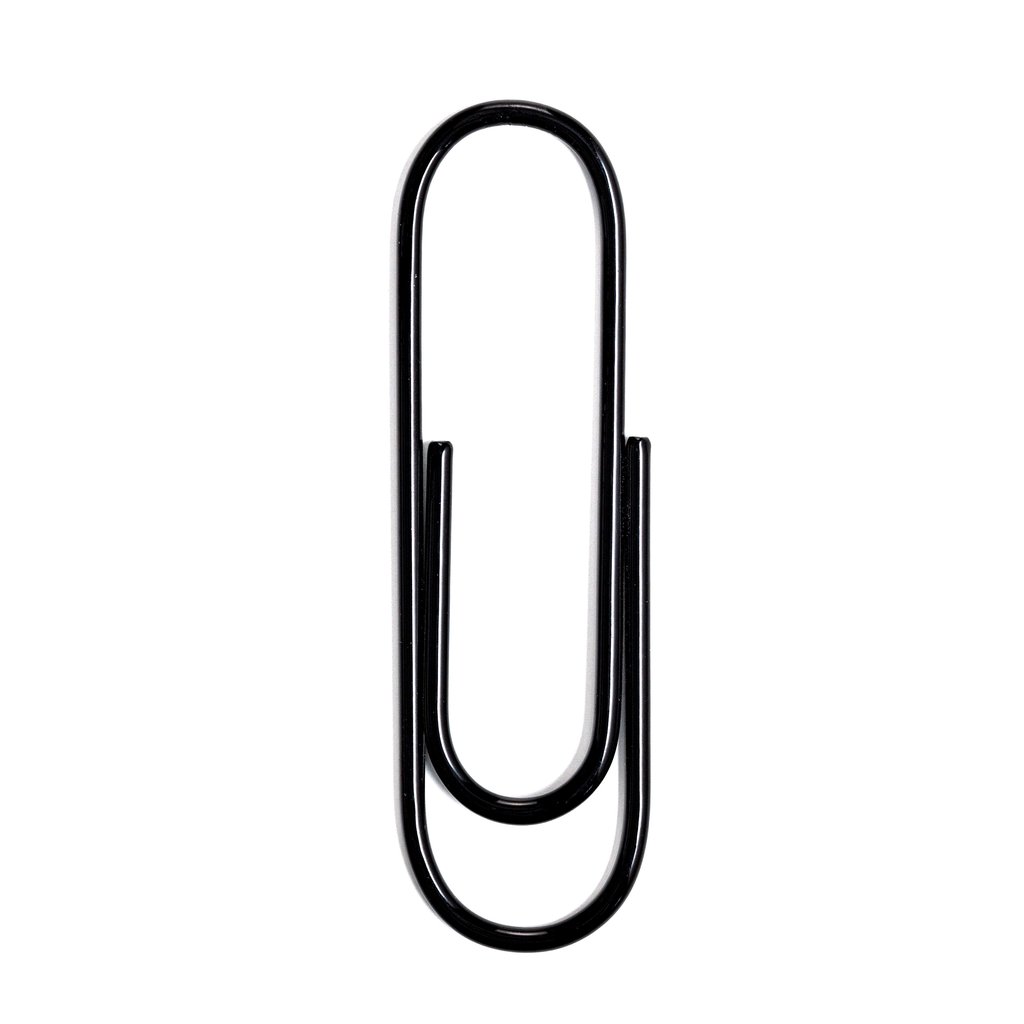 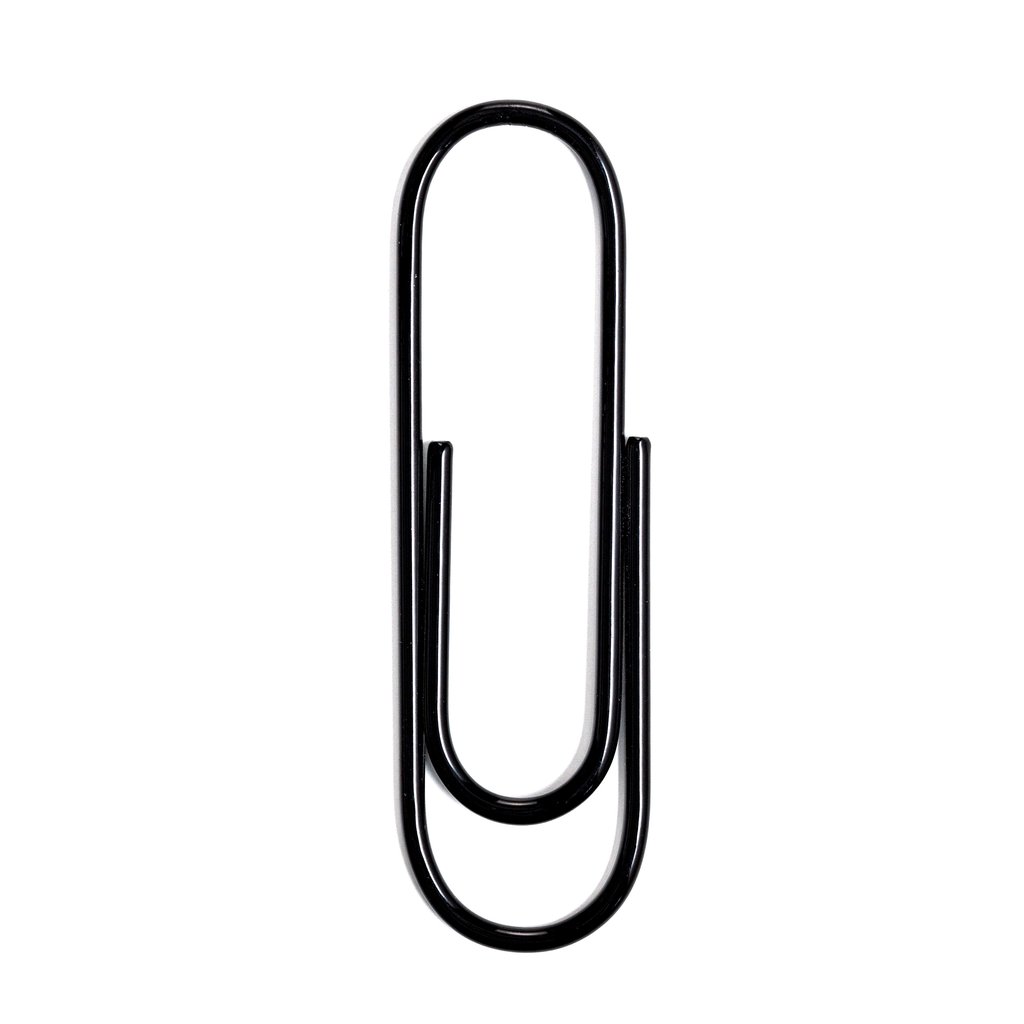 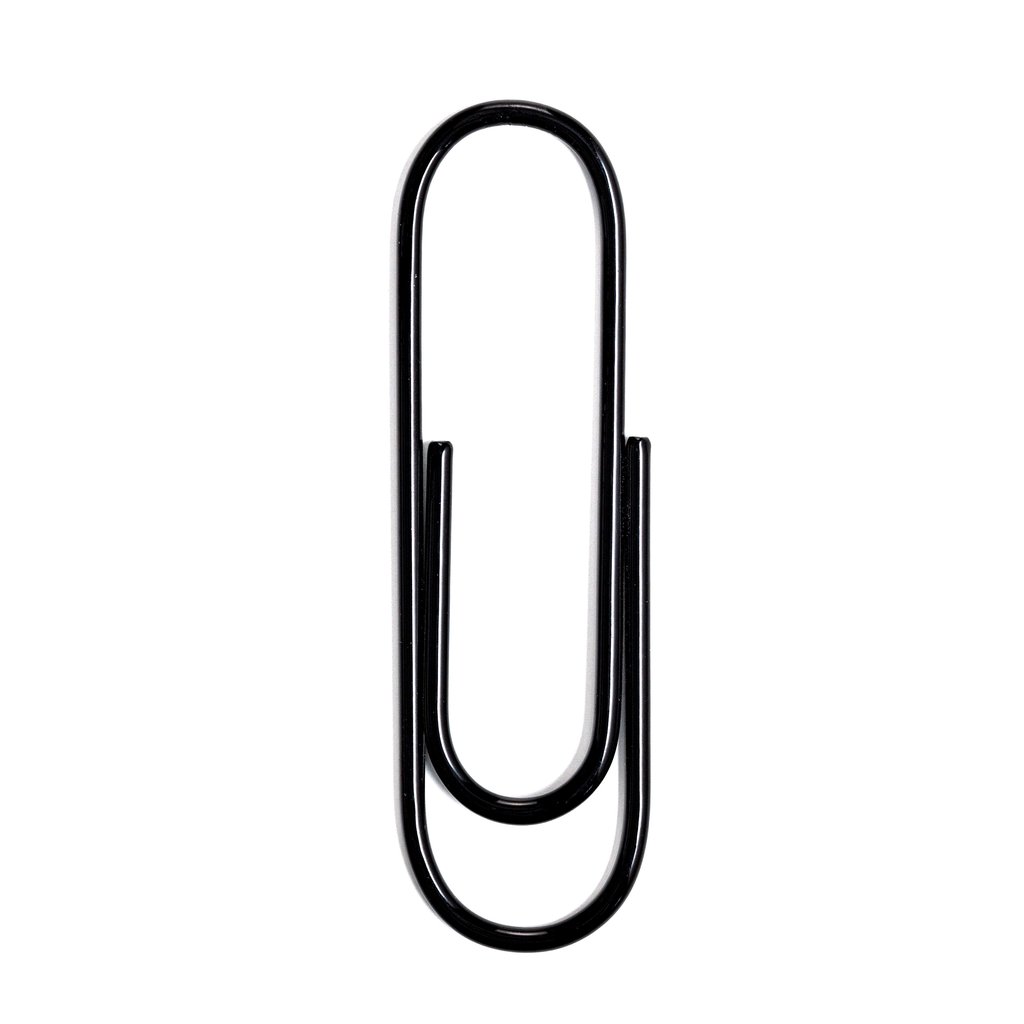 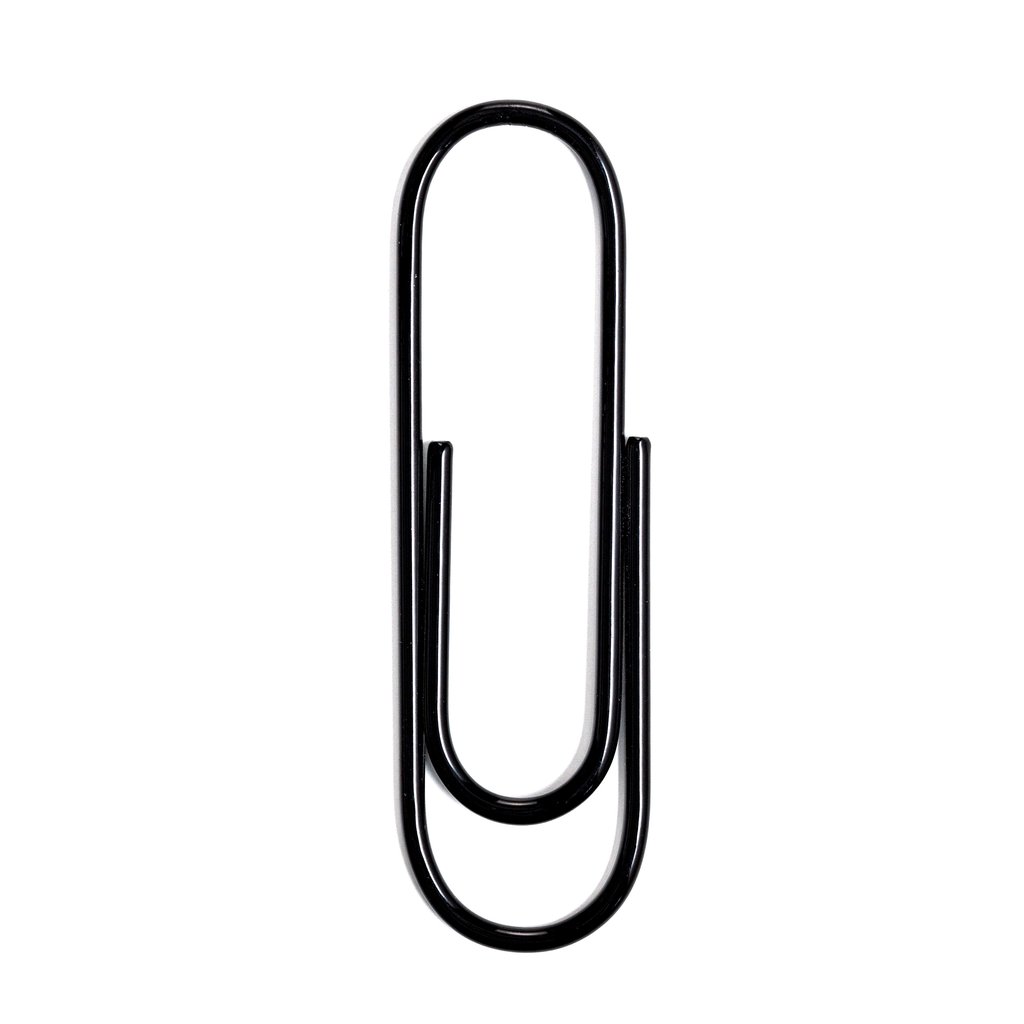 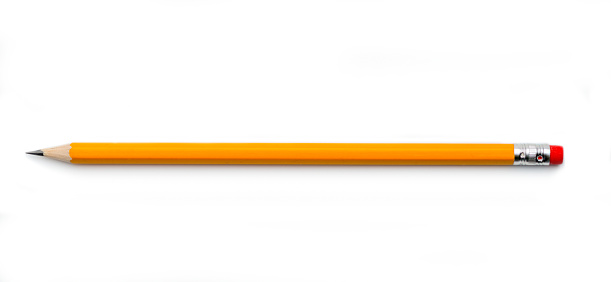 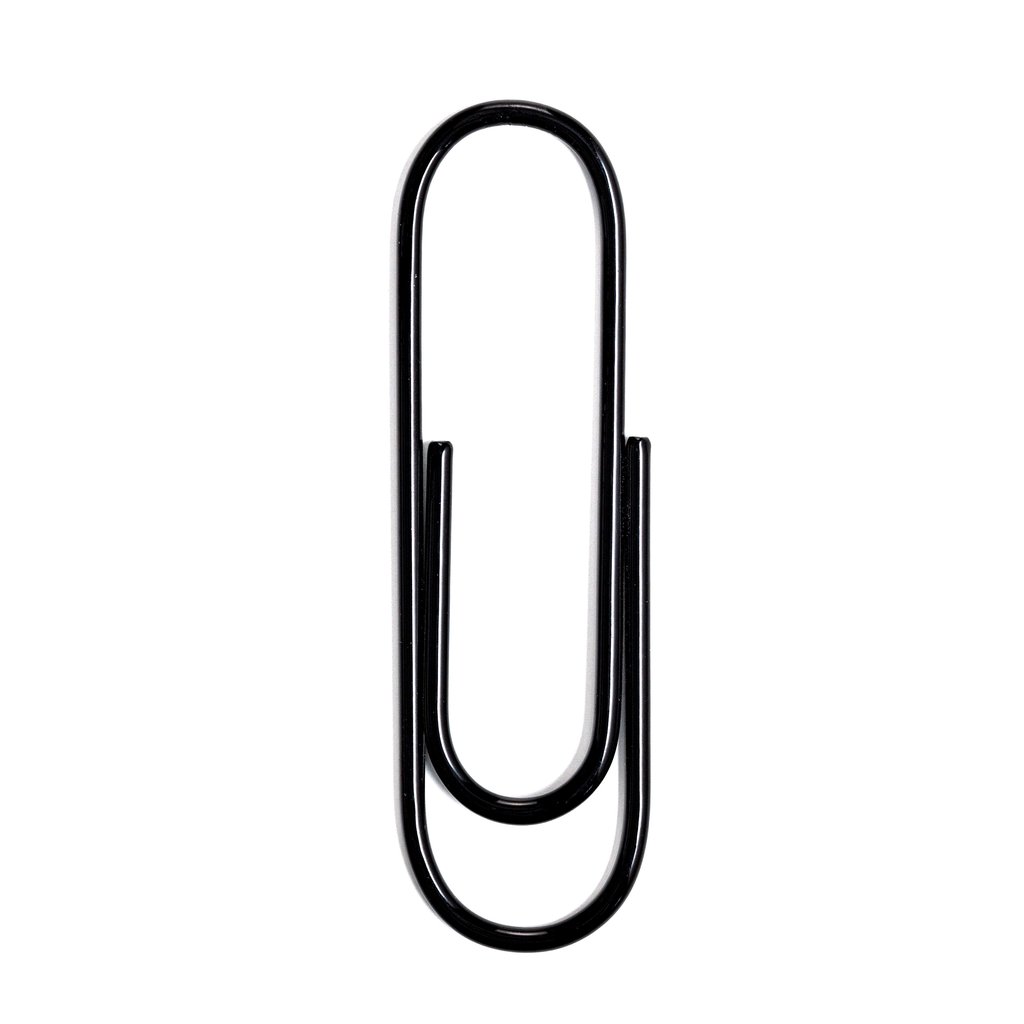 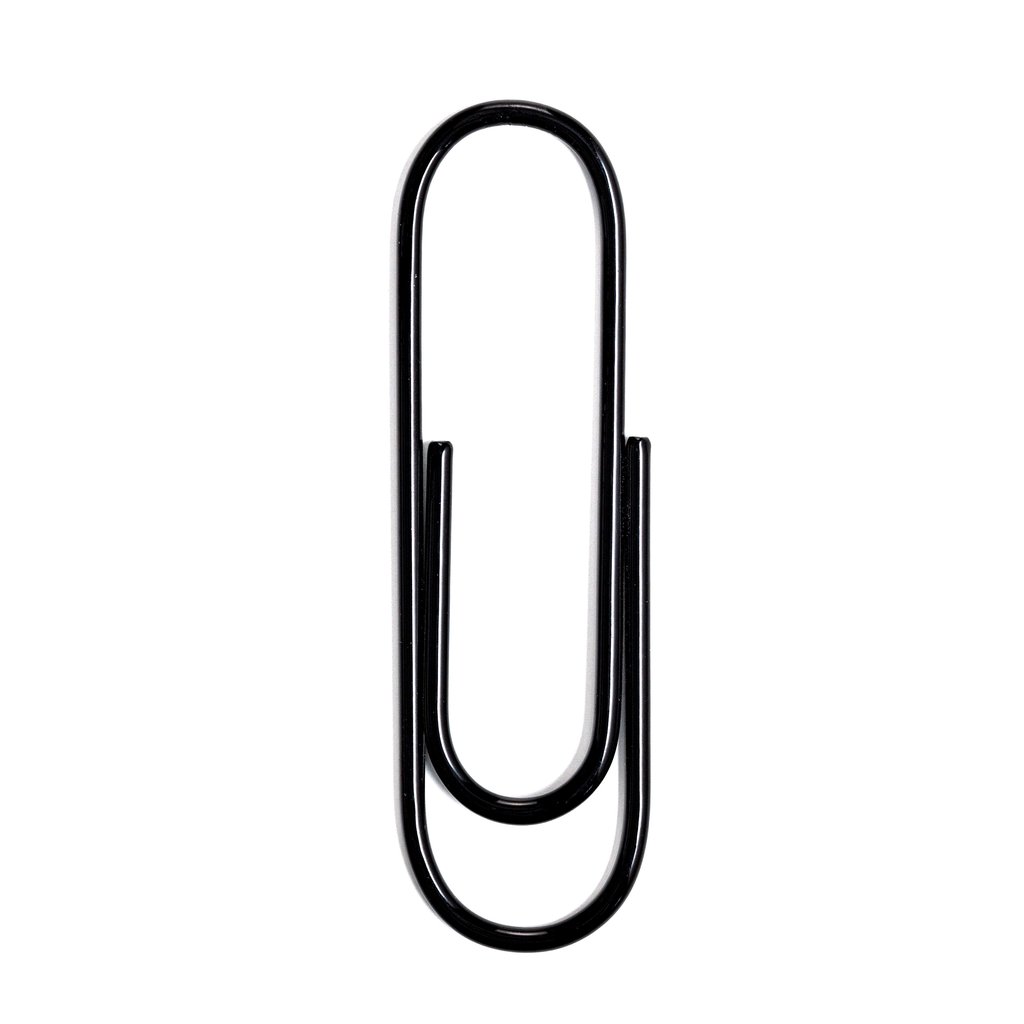 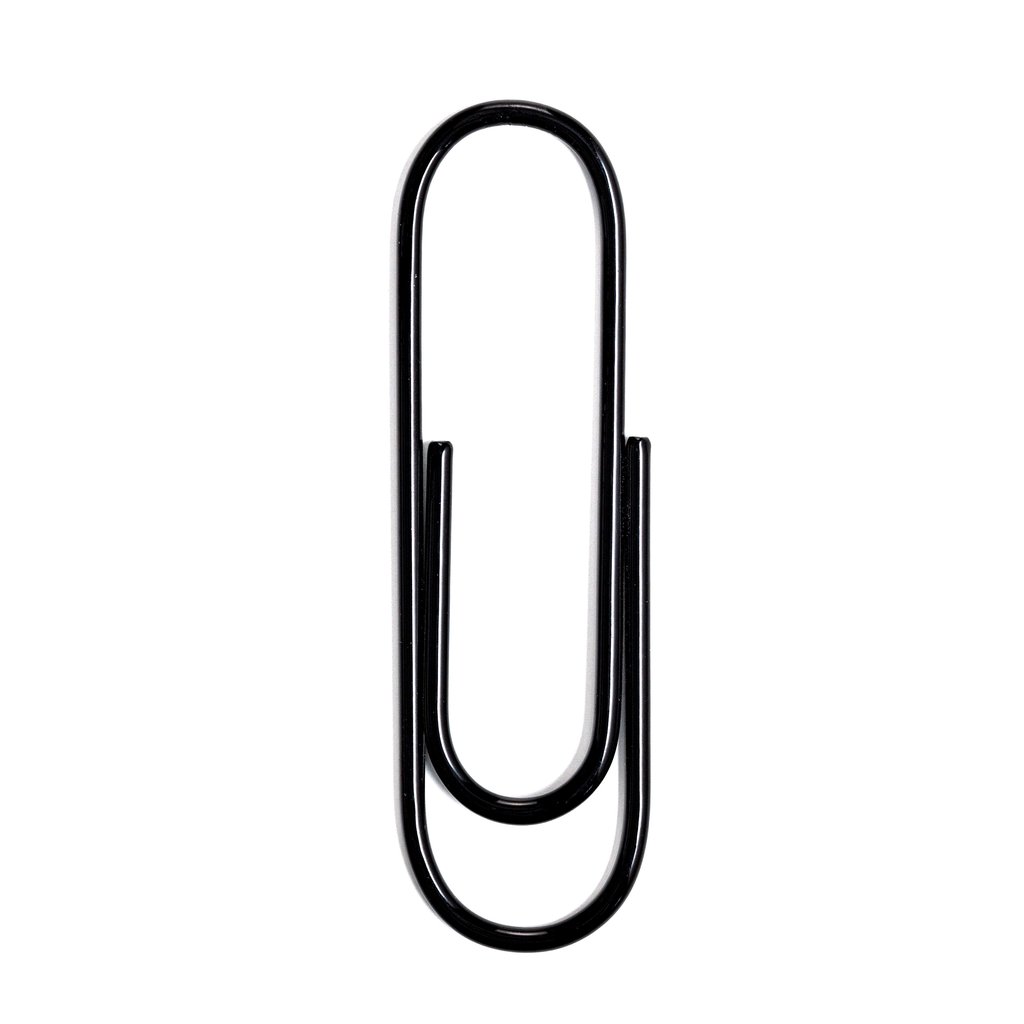 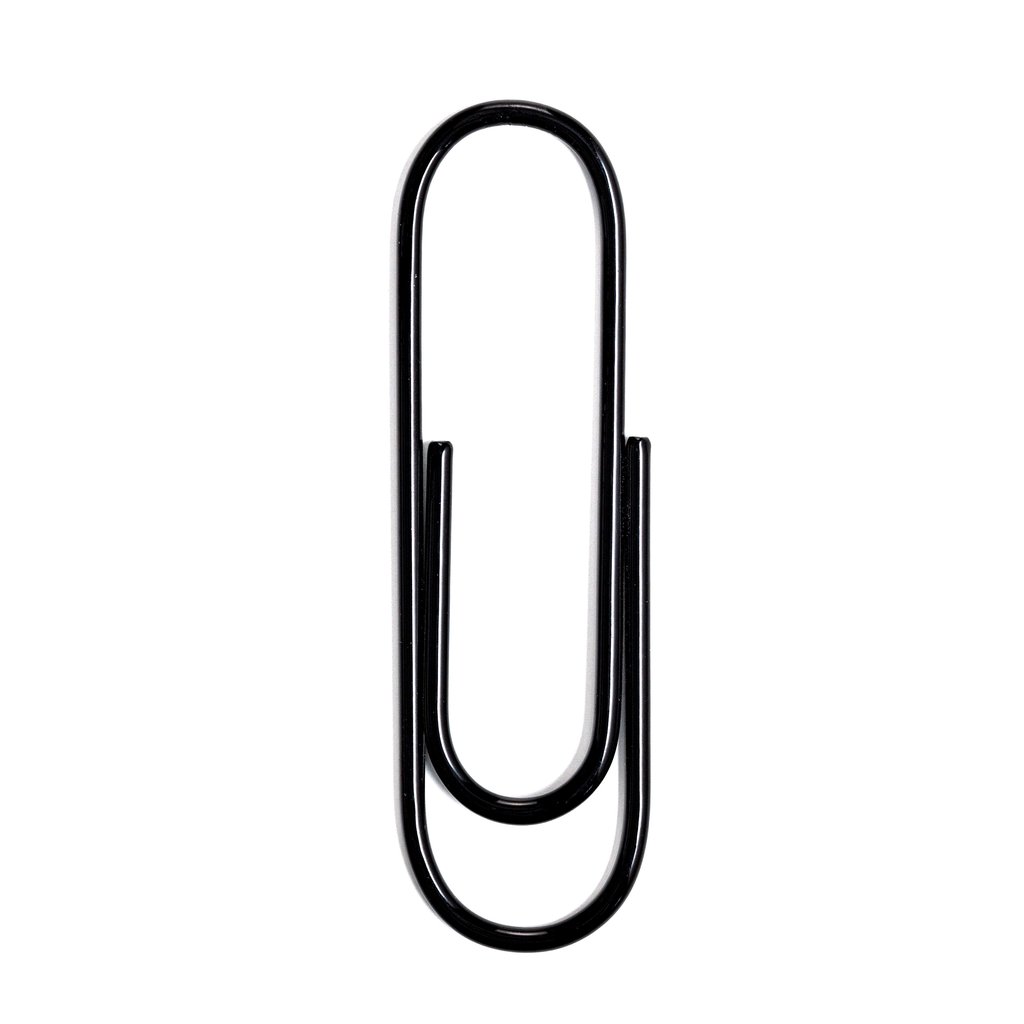 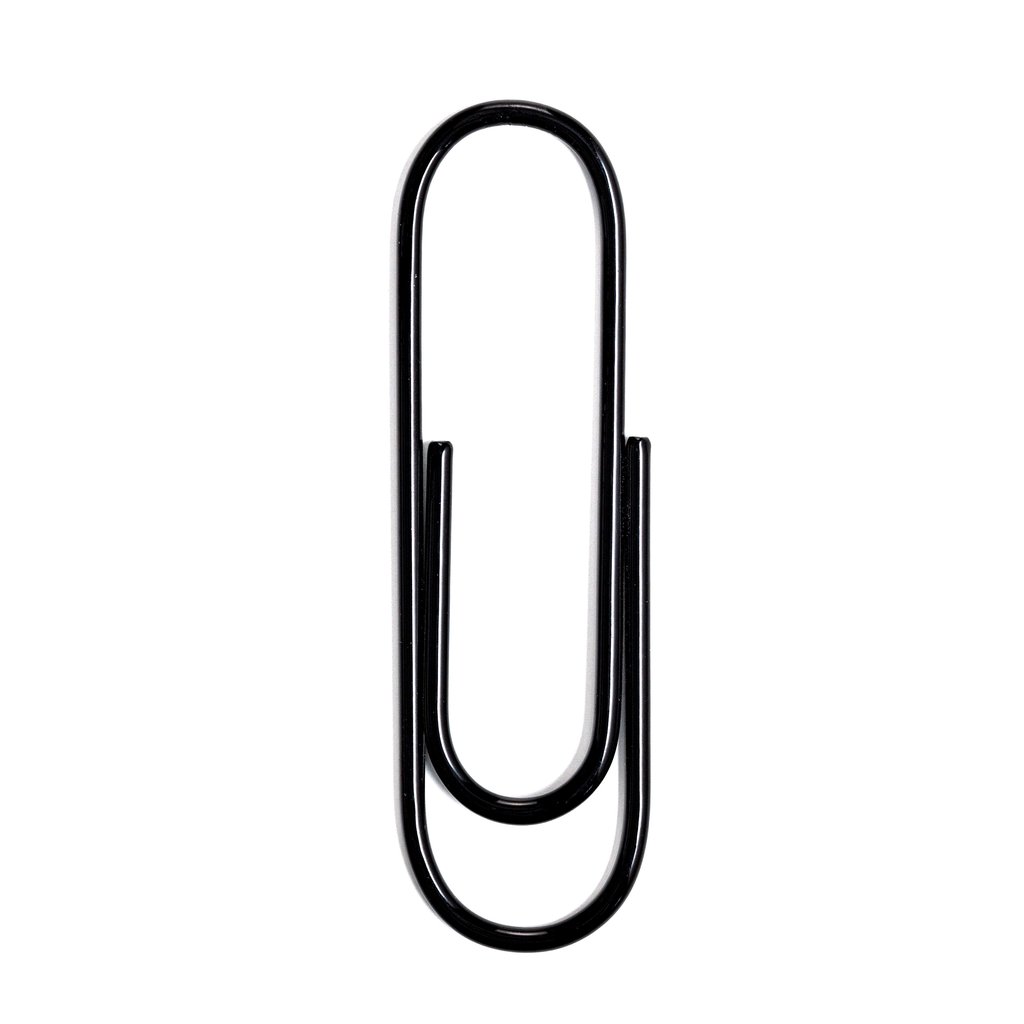 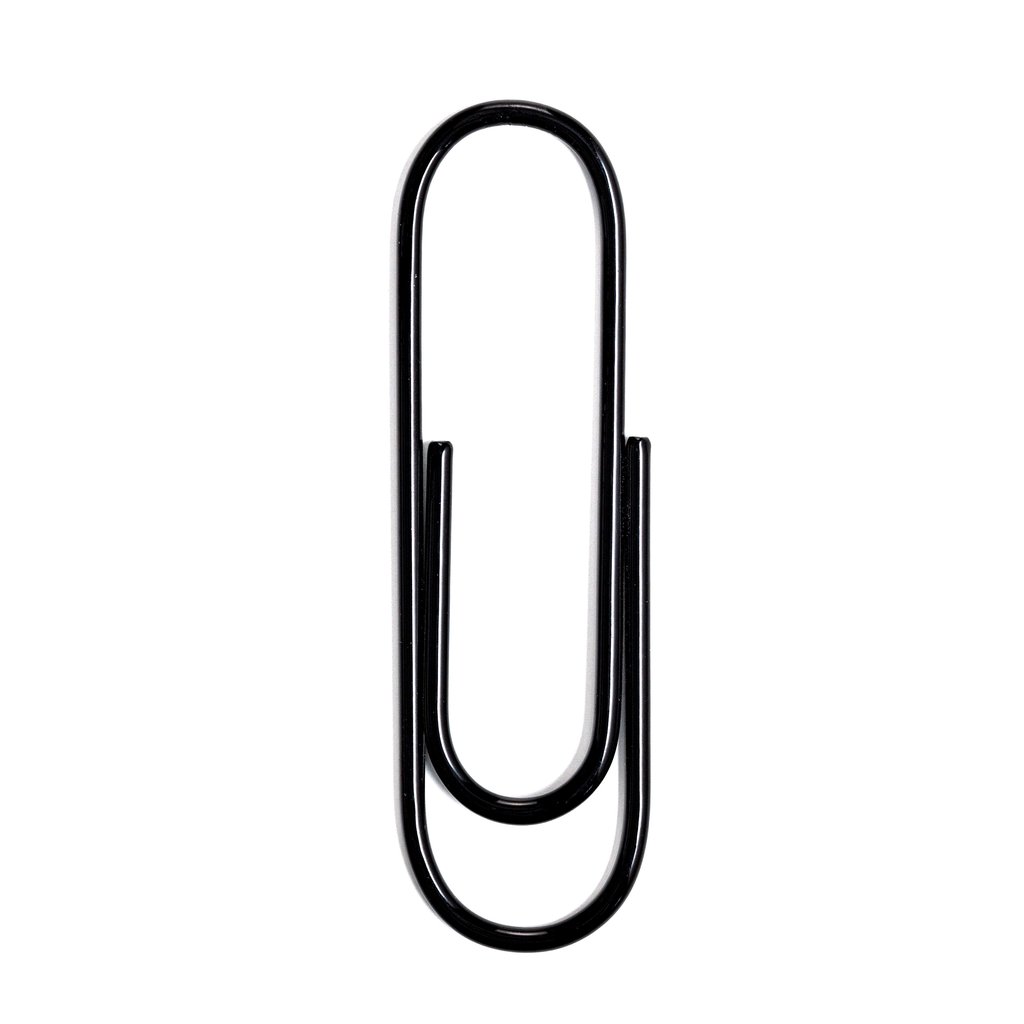 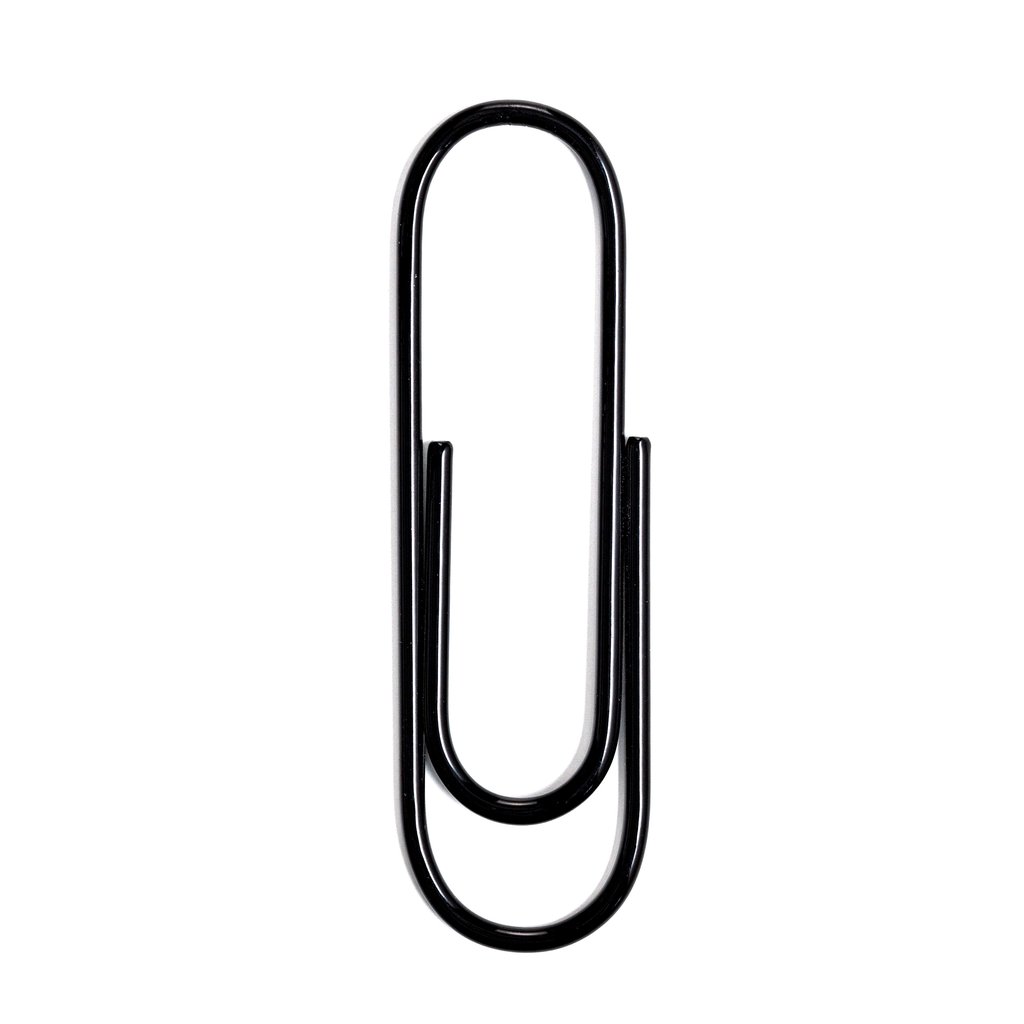 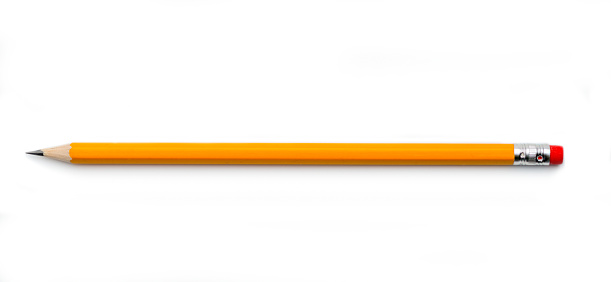 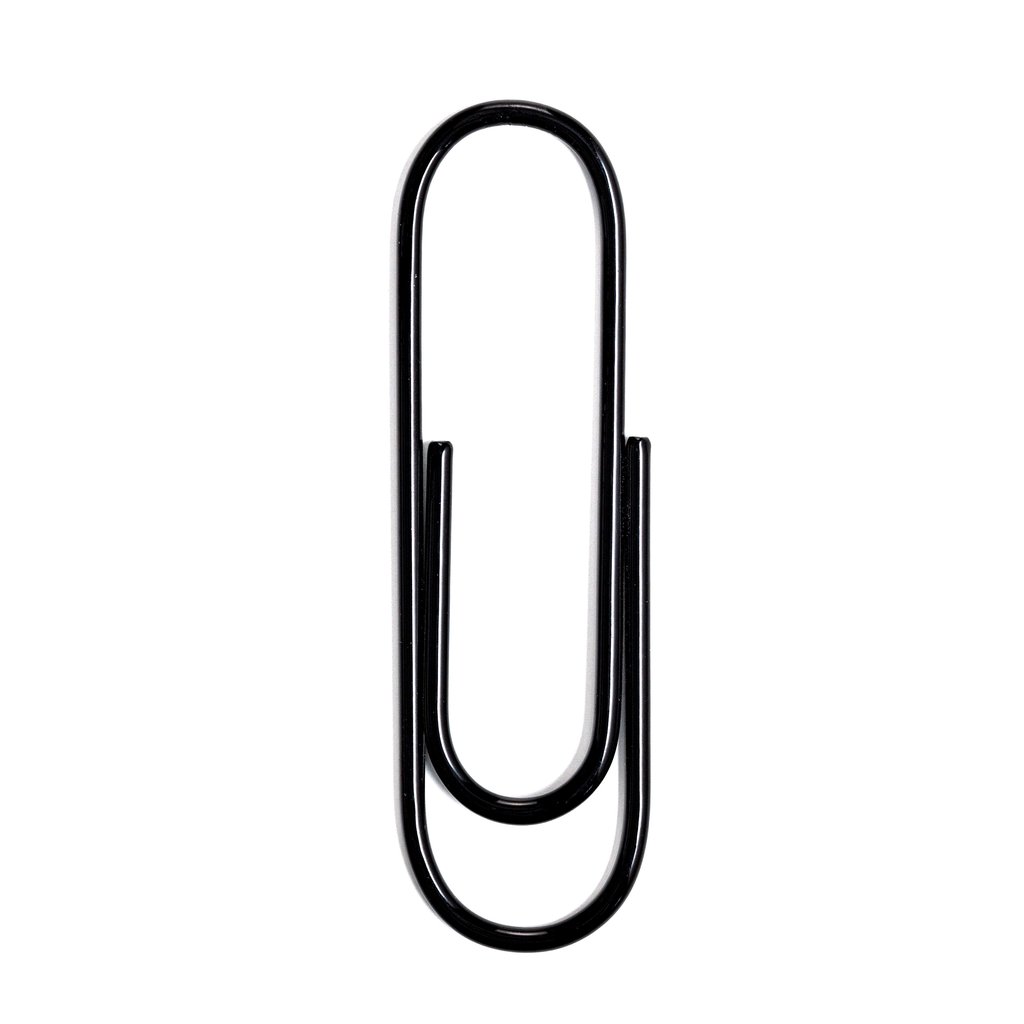 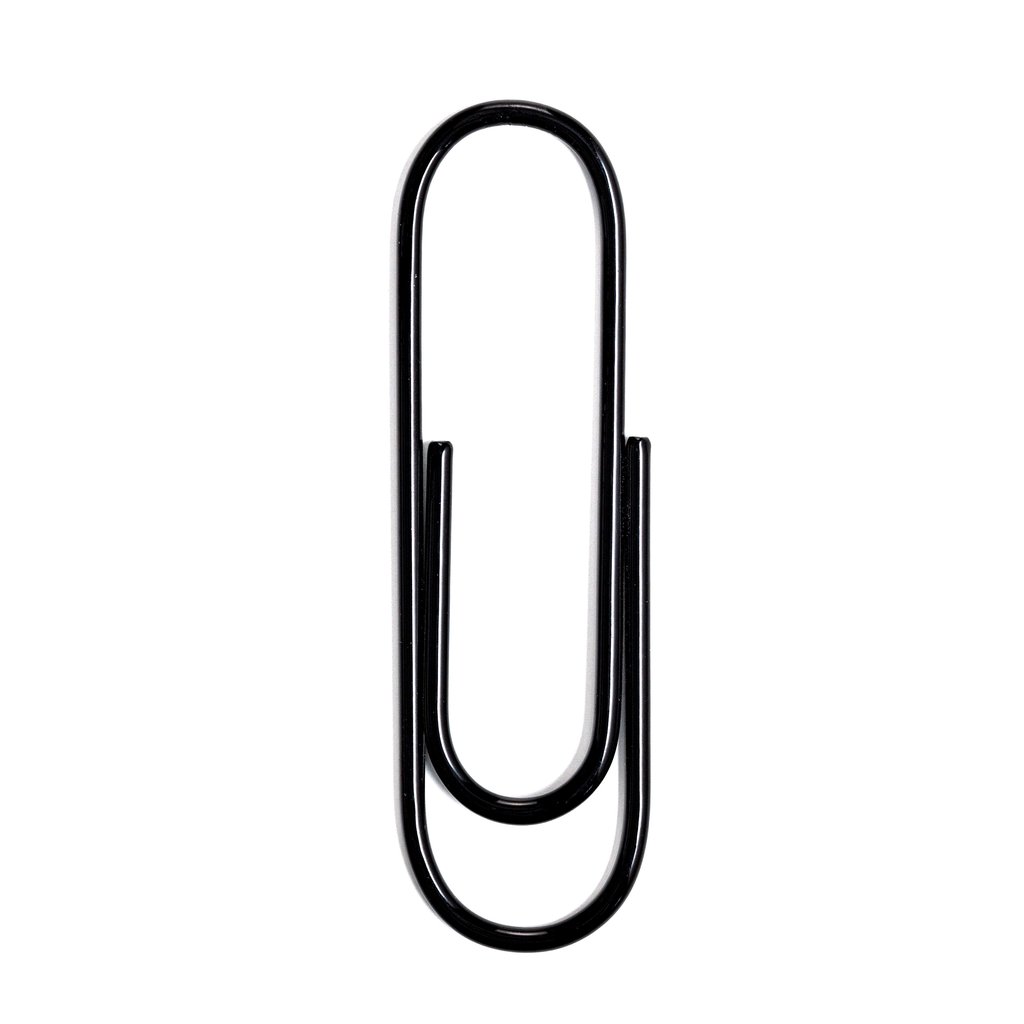 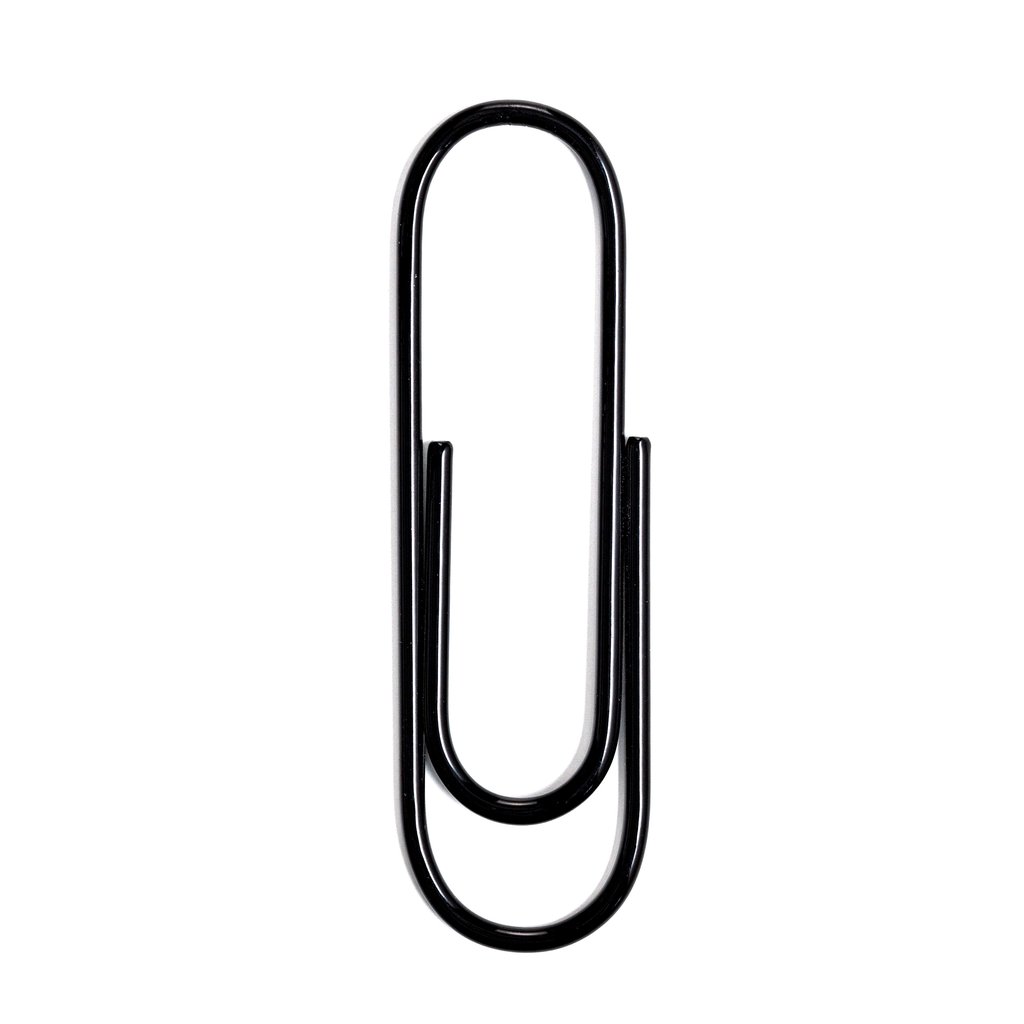 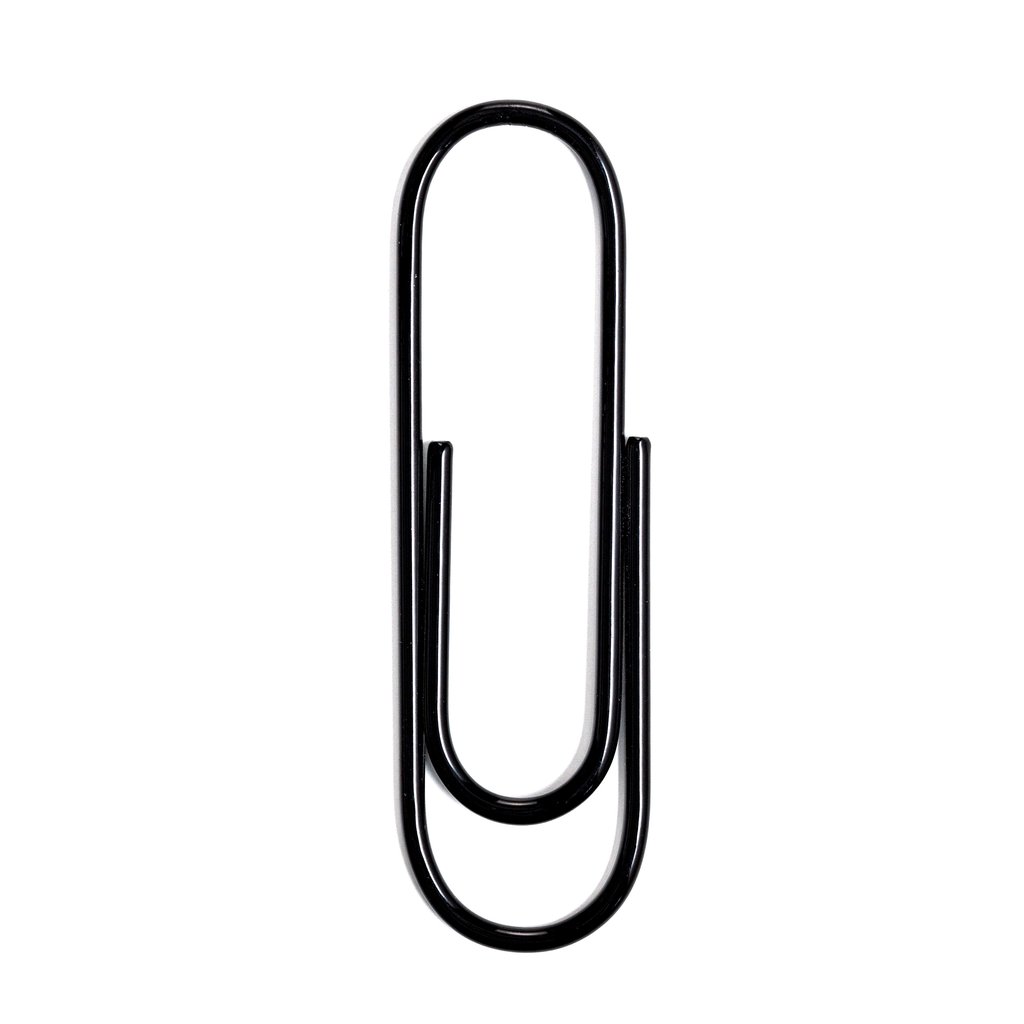 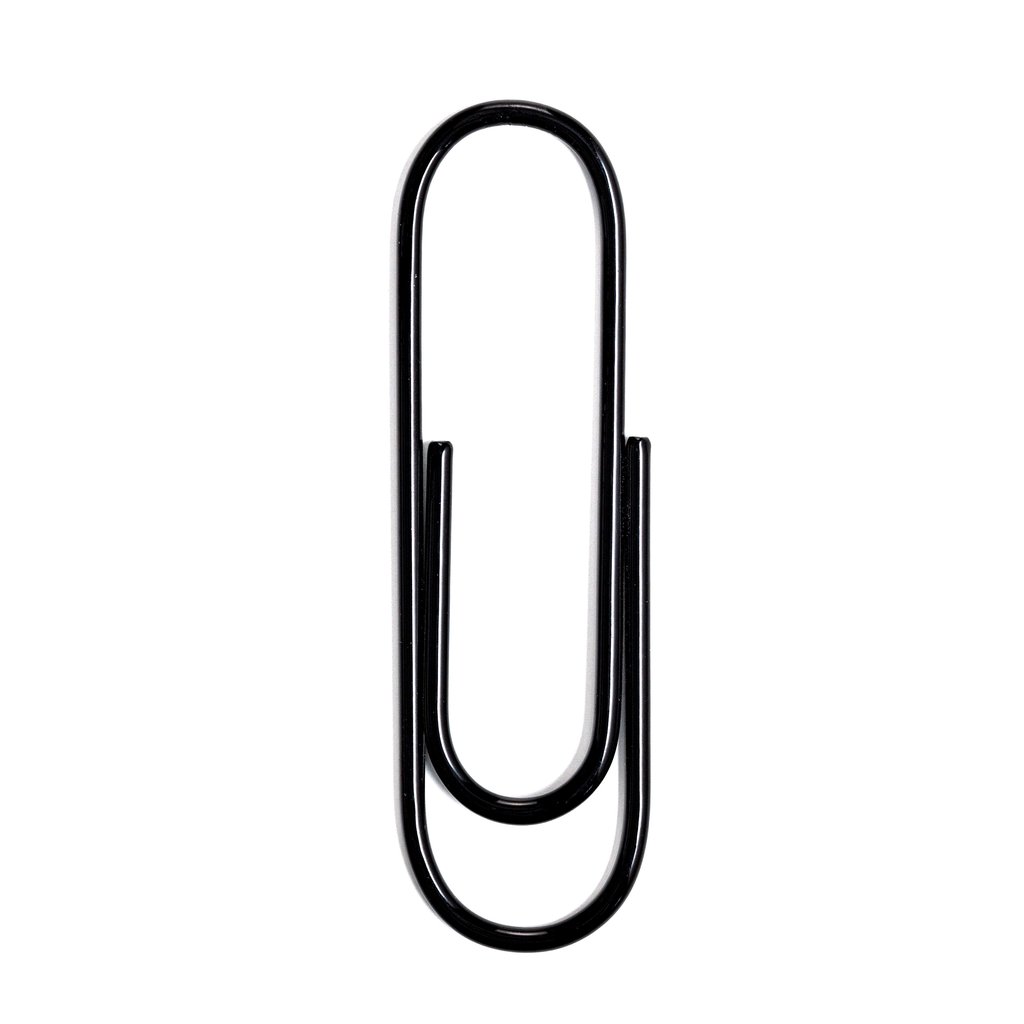 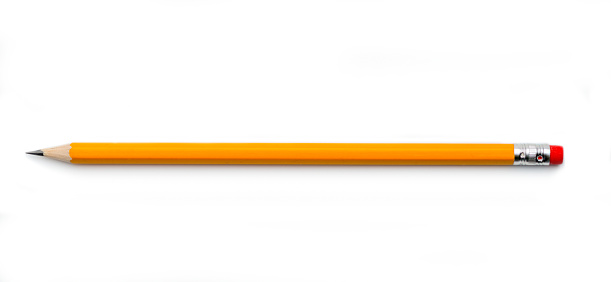